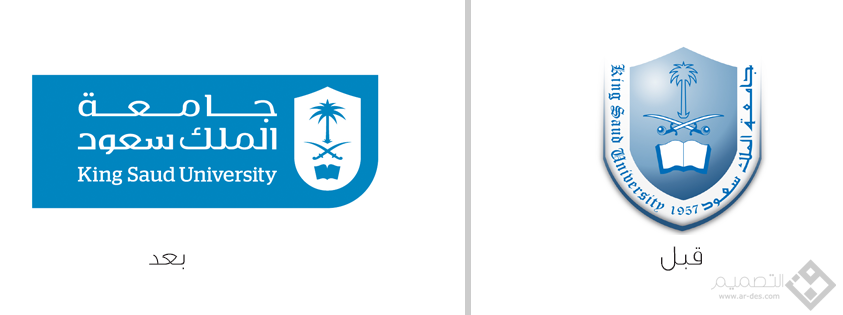 بسم الله الرحمن الرحيم
الحمد لله رب العالمين
وأفضل الصلاة وأتم التسليم
على سيدنا محمد وعلى آله وصحبه أجمعين
تابع
الدكتور هشام عادل عبهري
الجزء الأول
تابع
الدكتور هشام عادل عبهري
تثبيت نظام التشغيل
MS Windows 7
تابع
الدكتور هشام عادل عبهري
نعيد إعدادات الBios  بحيث يكون الإقلاع من السواقة
حاملة نظام التشغيل Microsoft Windows 7
نعيد تشغيل الحاسب
تابع
الدكتور هشام عادل عبهري
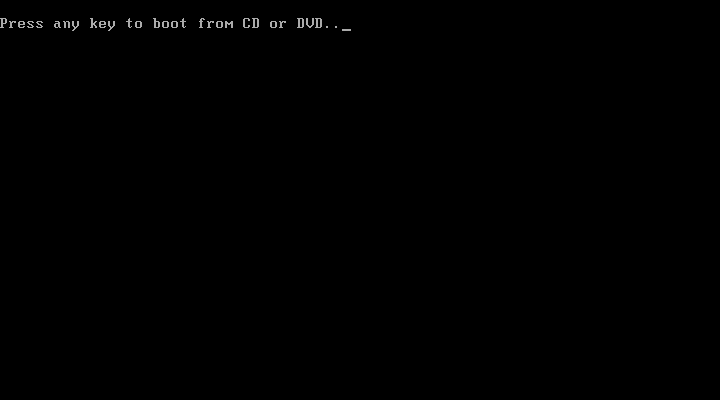 تابع
الدكتور هشام عادل عبهري
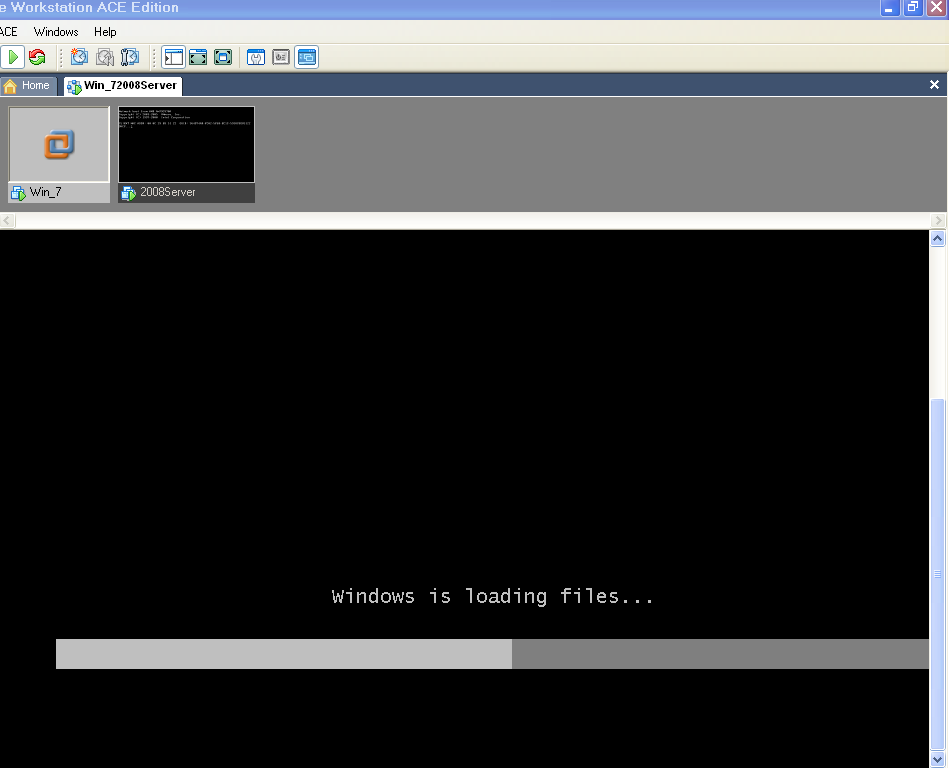 تابع
الدكتور هشام عادل عبهري
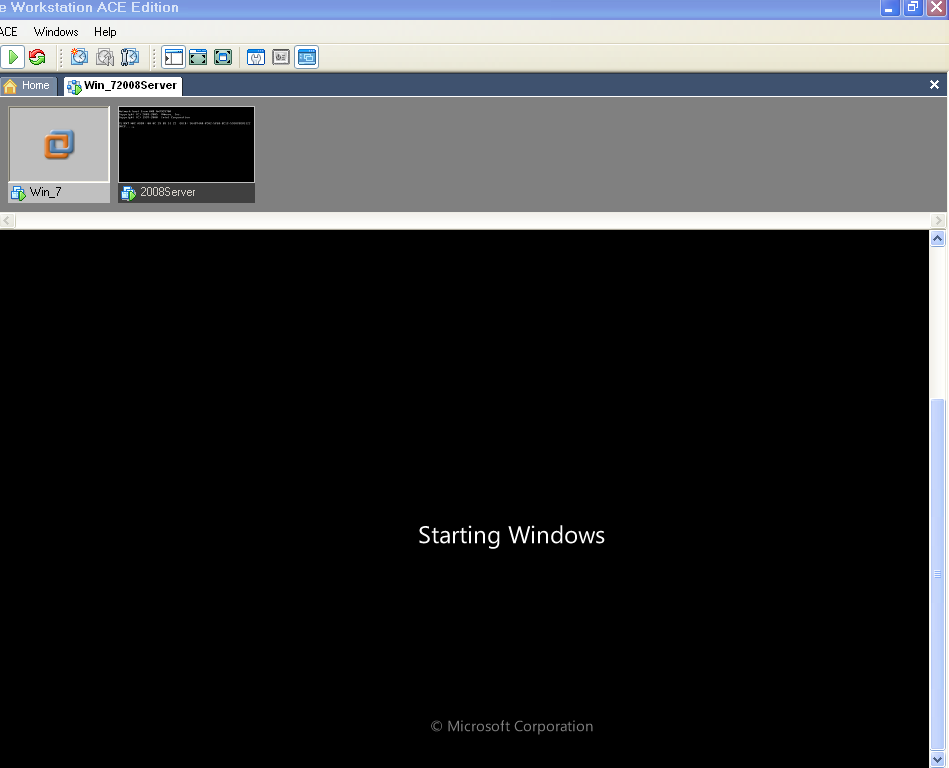 تابع
الدكتور هشام عادل عبهري
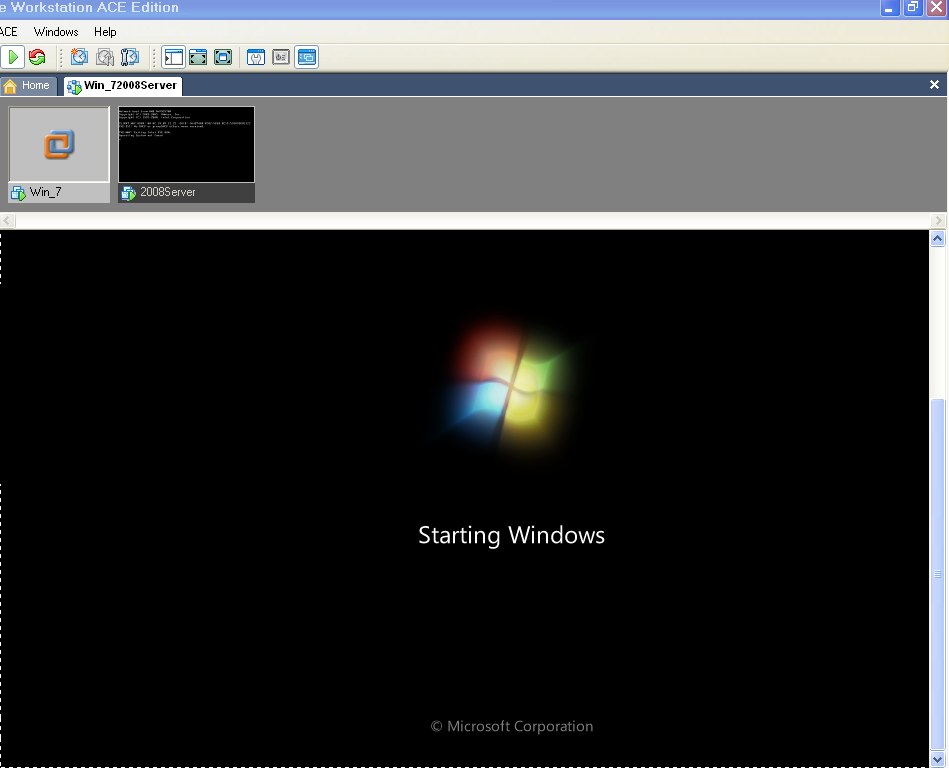 تابع
الدكتور هشام عادل عبهري
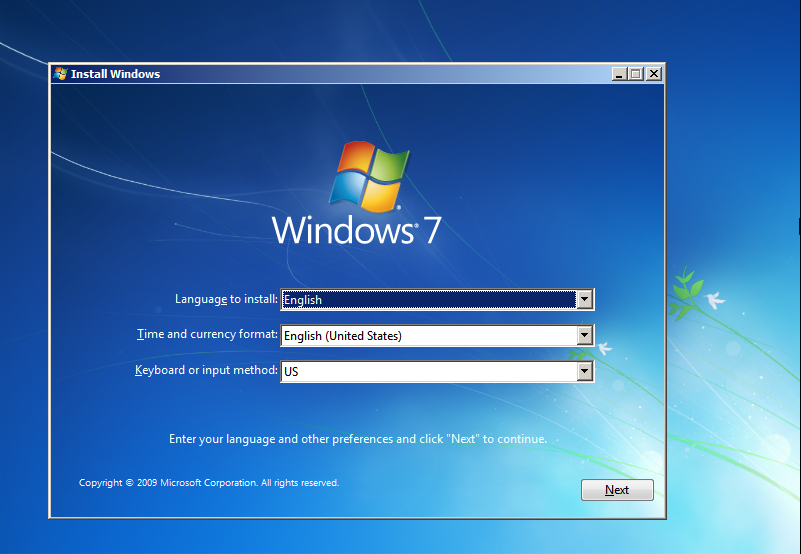 تابع
الدكتور هشام عادل عبهري
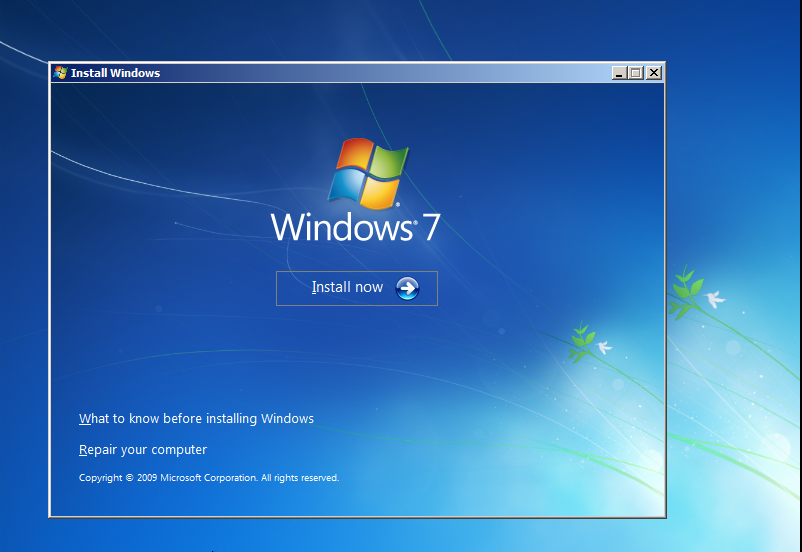 تابع
الدكتور هشام عادل عبهري
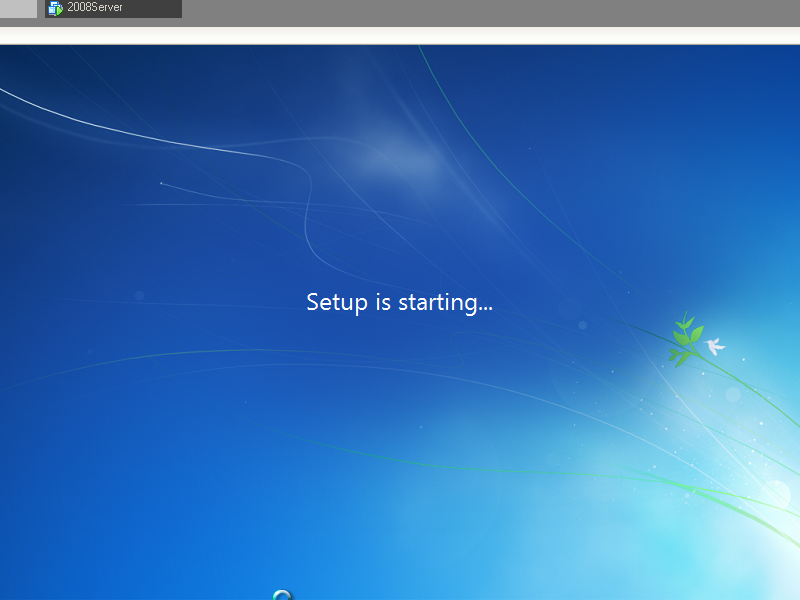 تابع
الدكتور هشام عادل عبهري
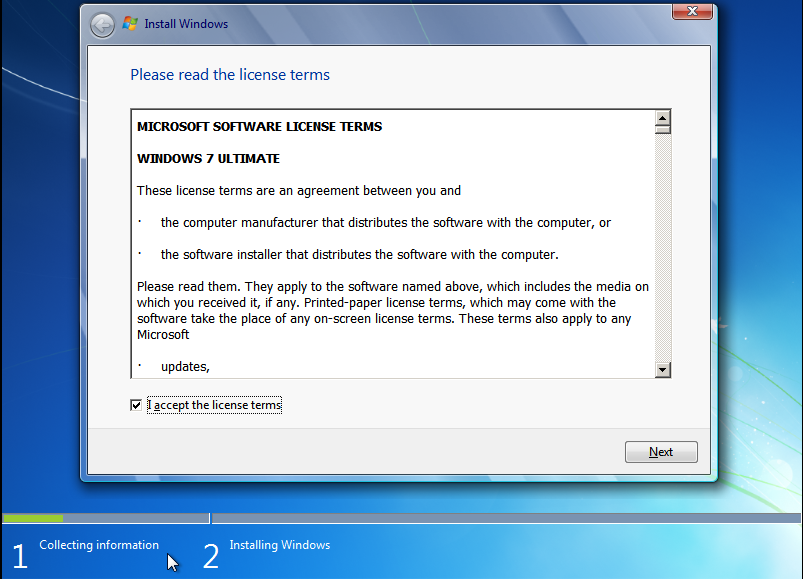 1
2
تابع
الدكتور هشام عادل عبهري
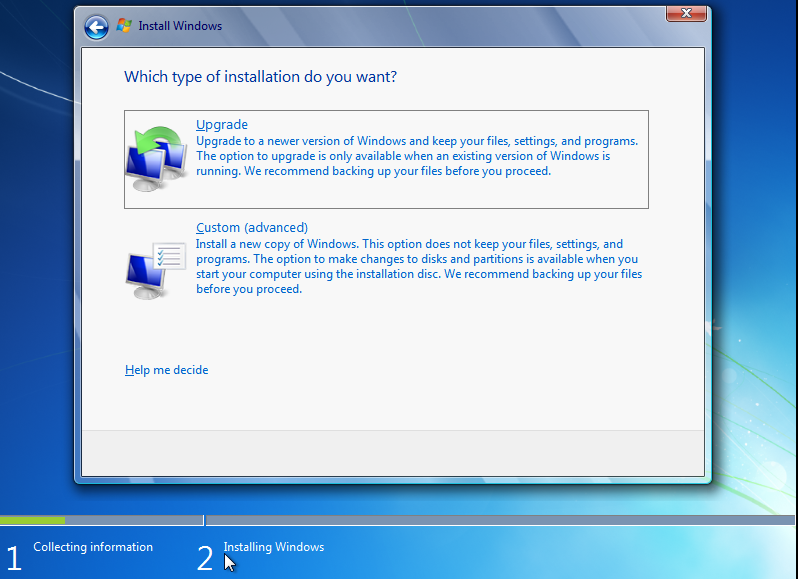 تابع
الدكتور هشام عادل عبهري
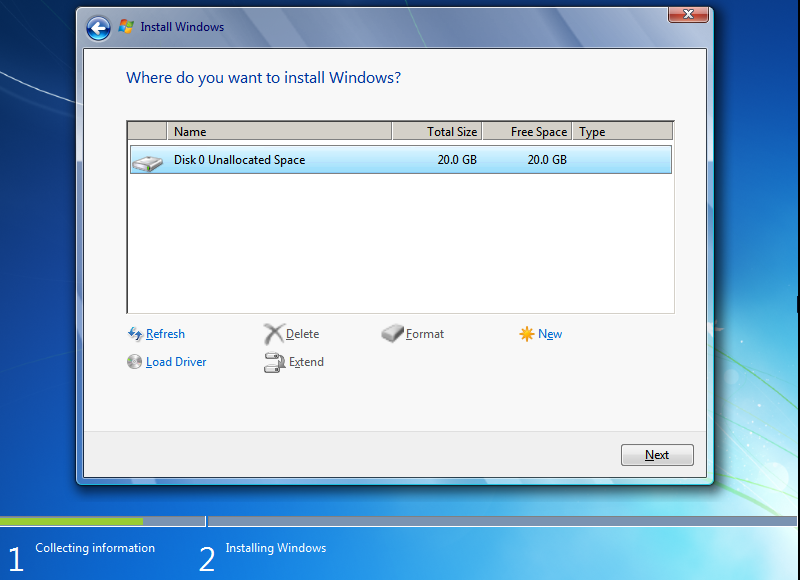 تابع
الدكتور هشام عادل عبهري
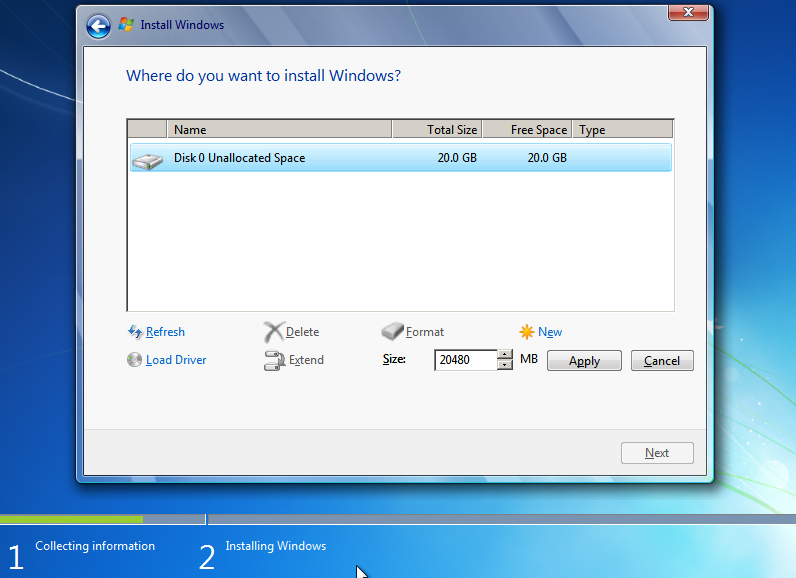 تابع
الدكتور هشام عادل عبهري
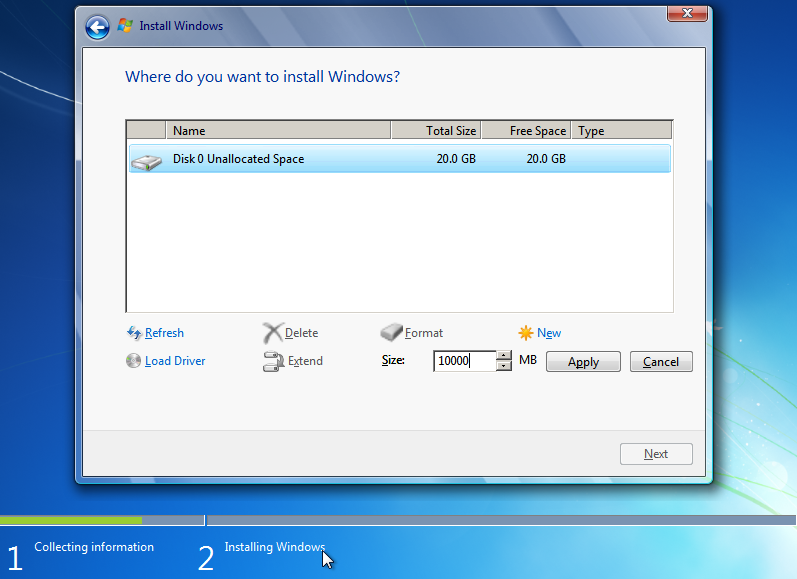 تابع
الدكتور هشام عادل عبهري
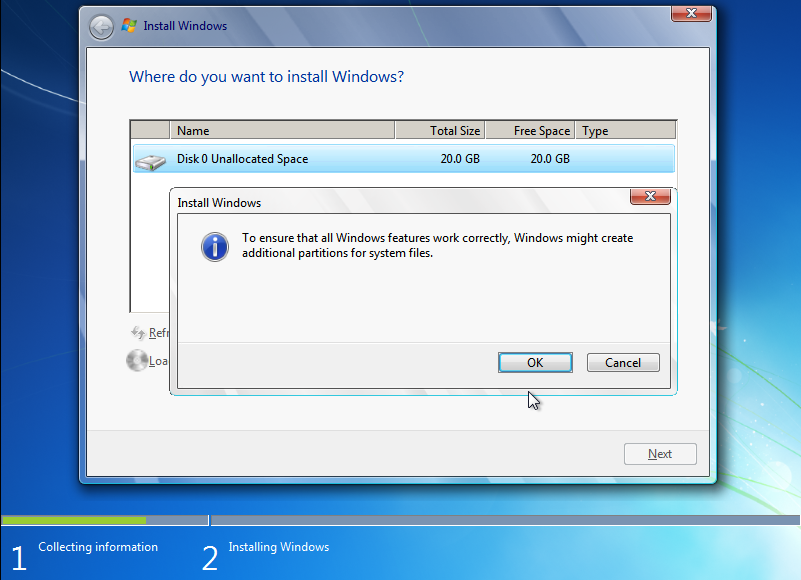 تابع
الدكتور هشام عادل عبهري
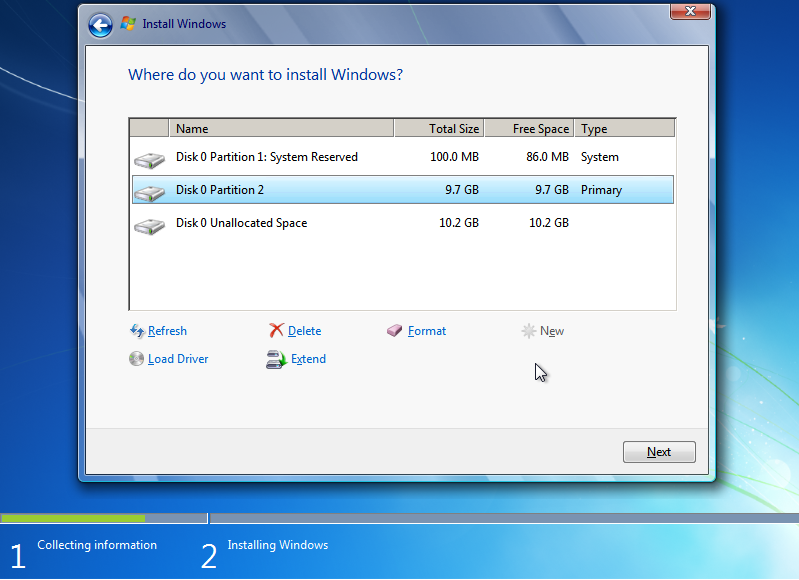 تابع
الدكتور هشام عادل عبهري
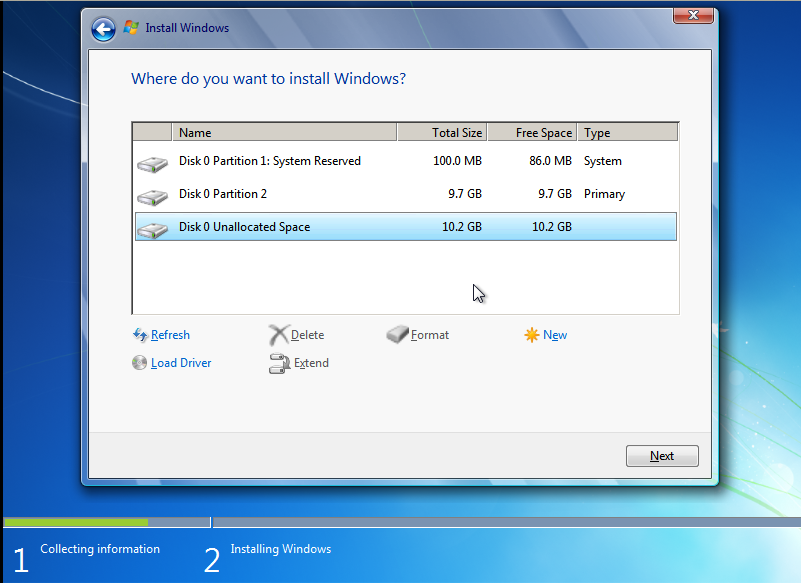 تابع
الدكتور هشام عادل عبهري
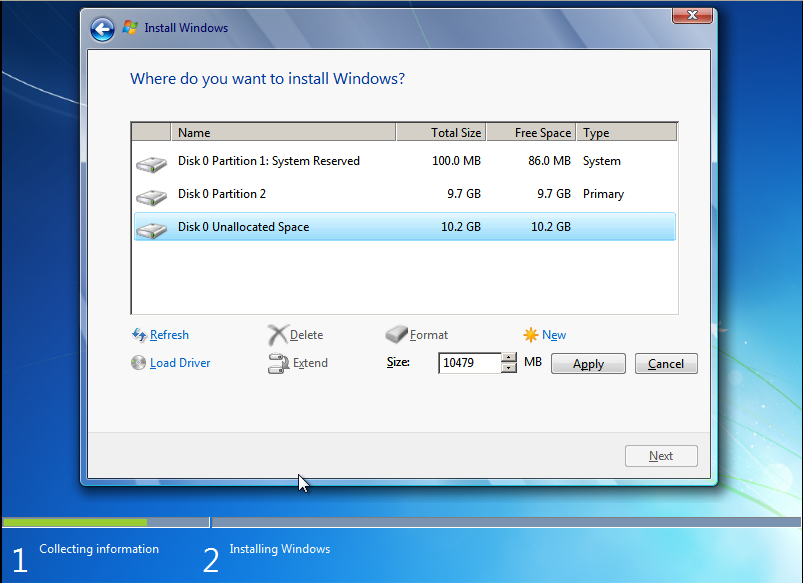 تابع
الدكتور هشام عادل عبهري
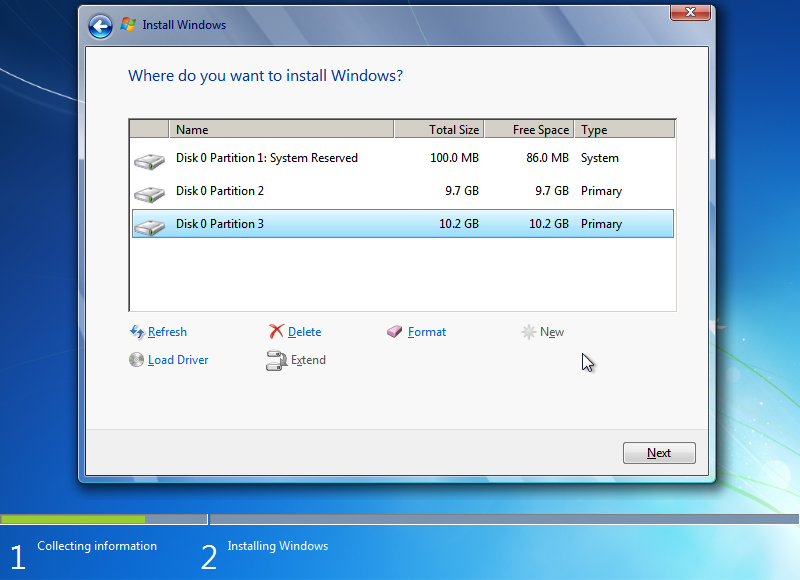 تابع
الدكتور هشام عادل عبهري
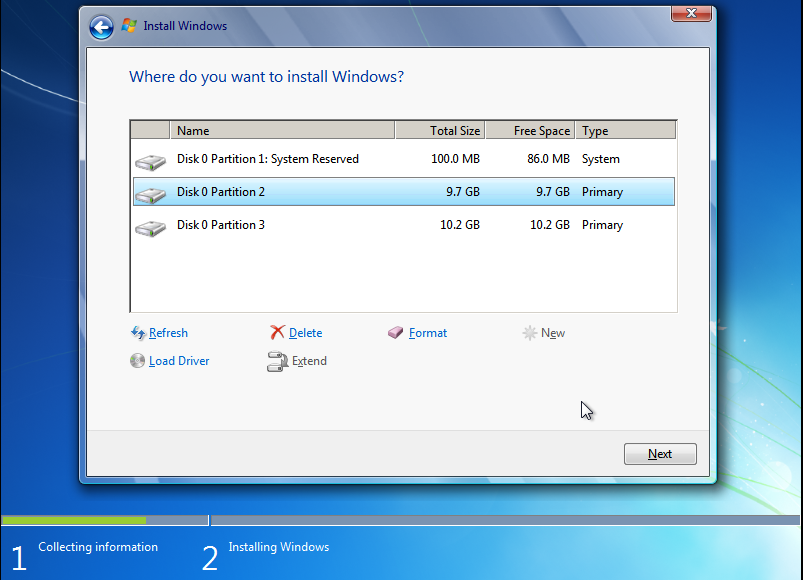 تابع
الدكتور هشام عادل عبهري
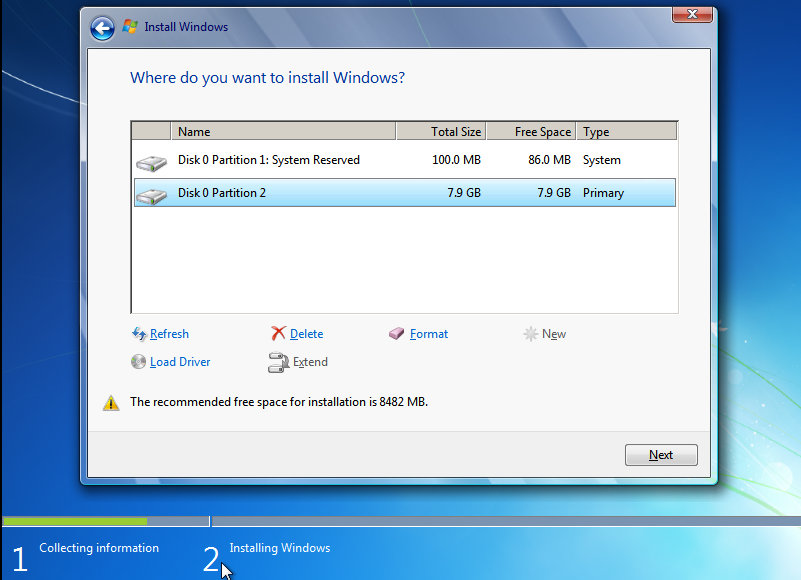 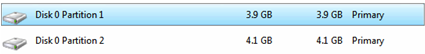 تابع
الدكتور هشام عادل عبهري
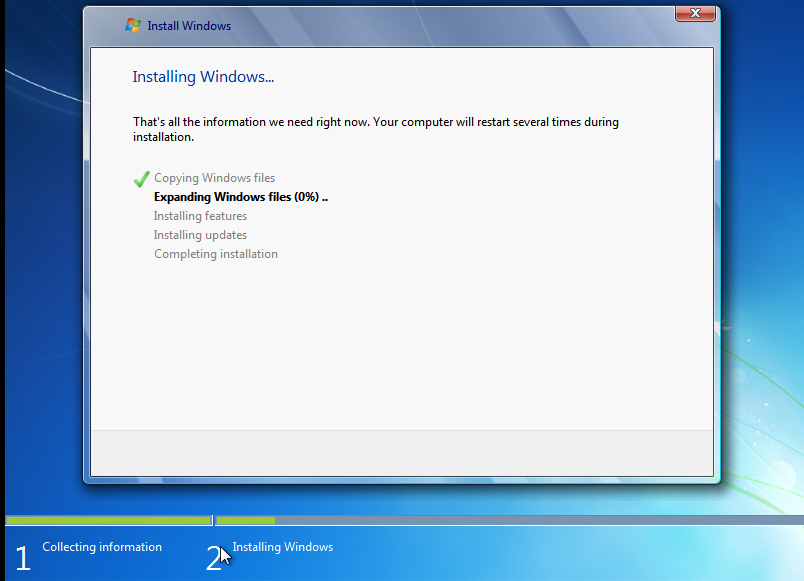 تابع
الدكتور هشام عادل عبهري
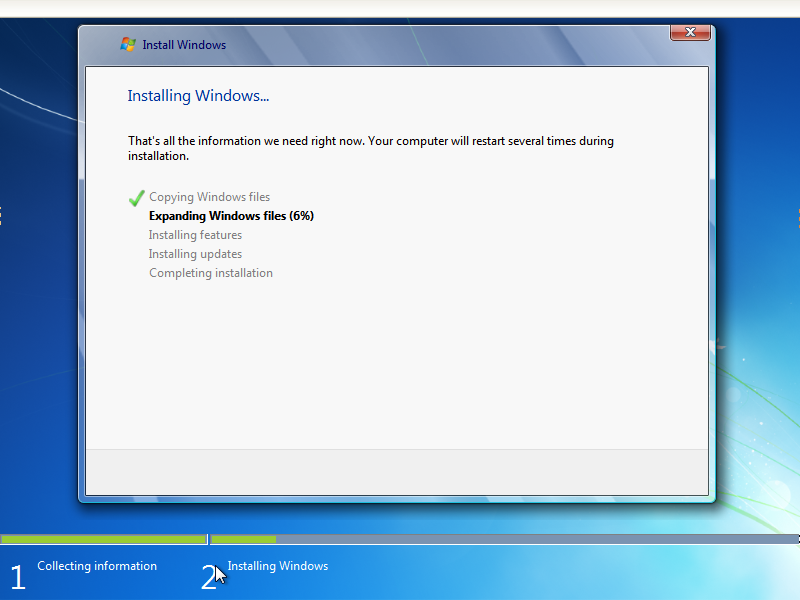 تابع
الدكتور هشام عادل عبهري
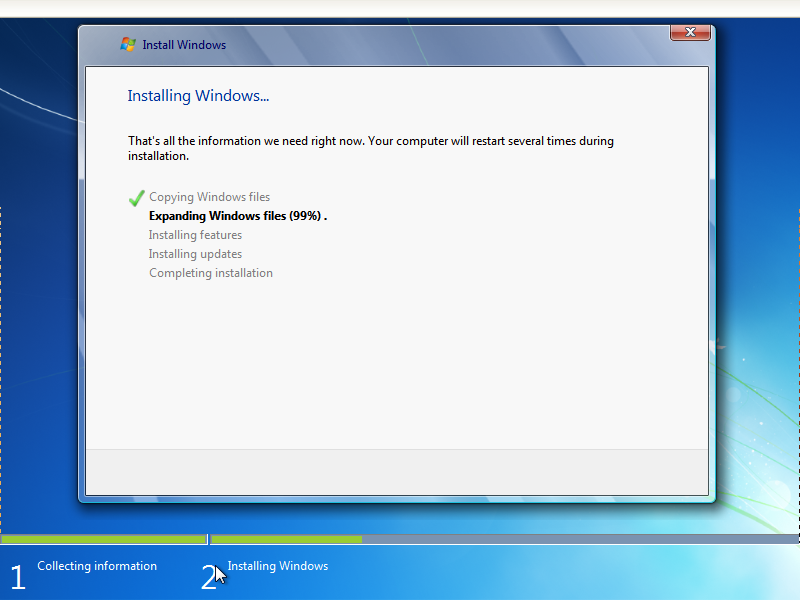 تابع
الدكتور هشام عادل عبهري
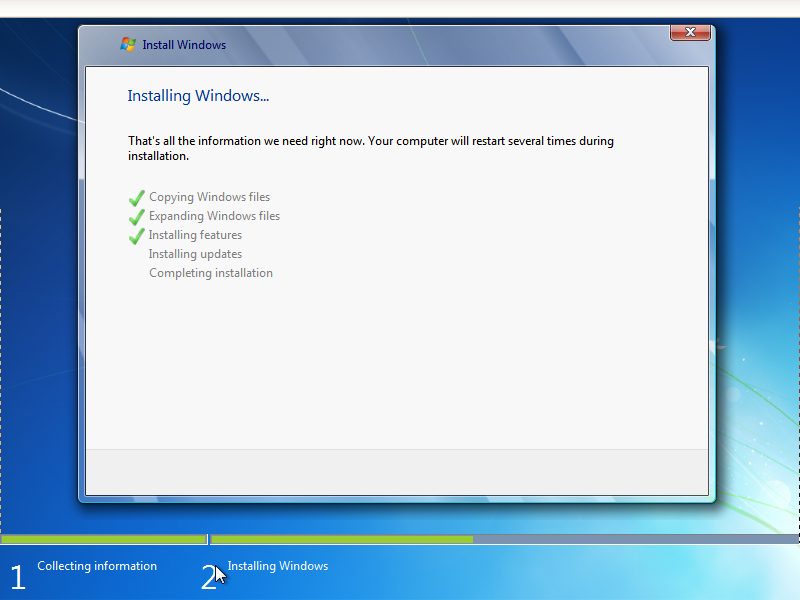 تابع
الدكتور هشام عادل عبهري
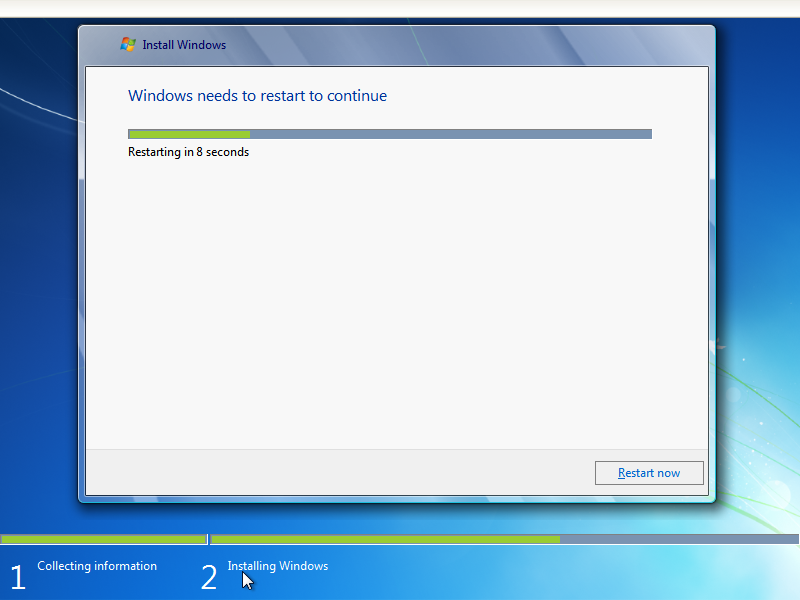 تابع
الدكتور هشام عادل عبهري
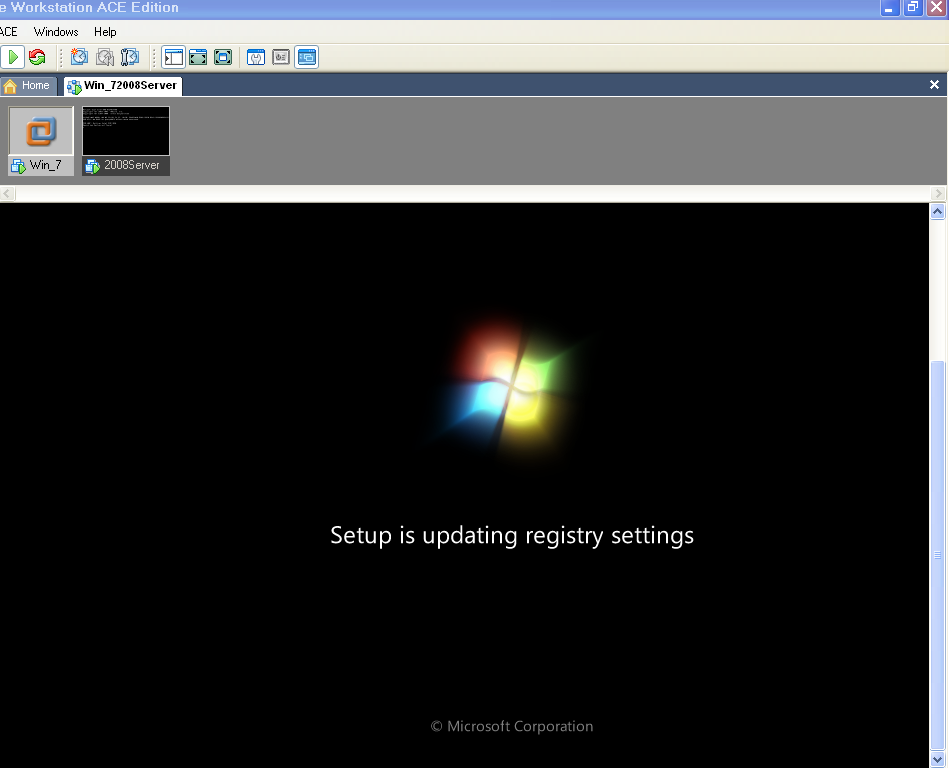 تابع
الدكتور هشام عادل عبهري
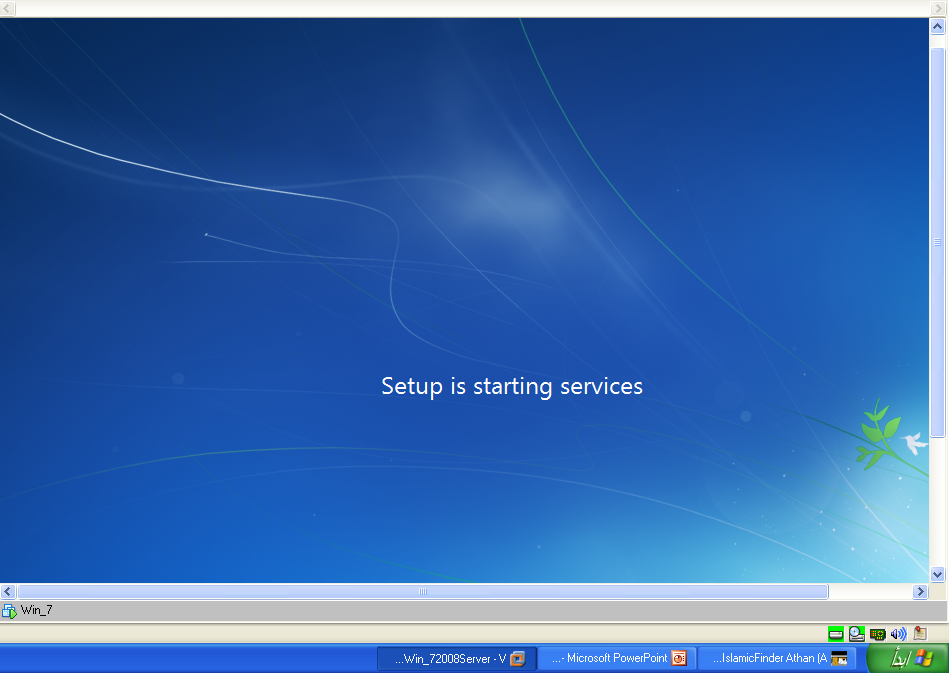 الدكتور هشام عادل عبهري
تابع
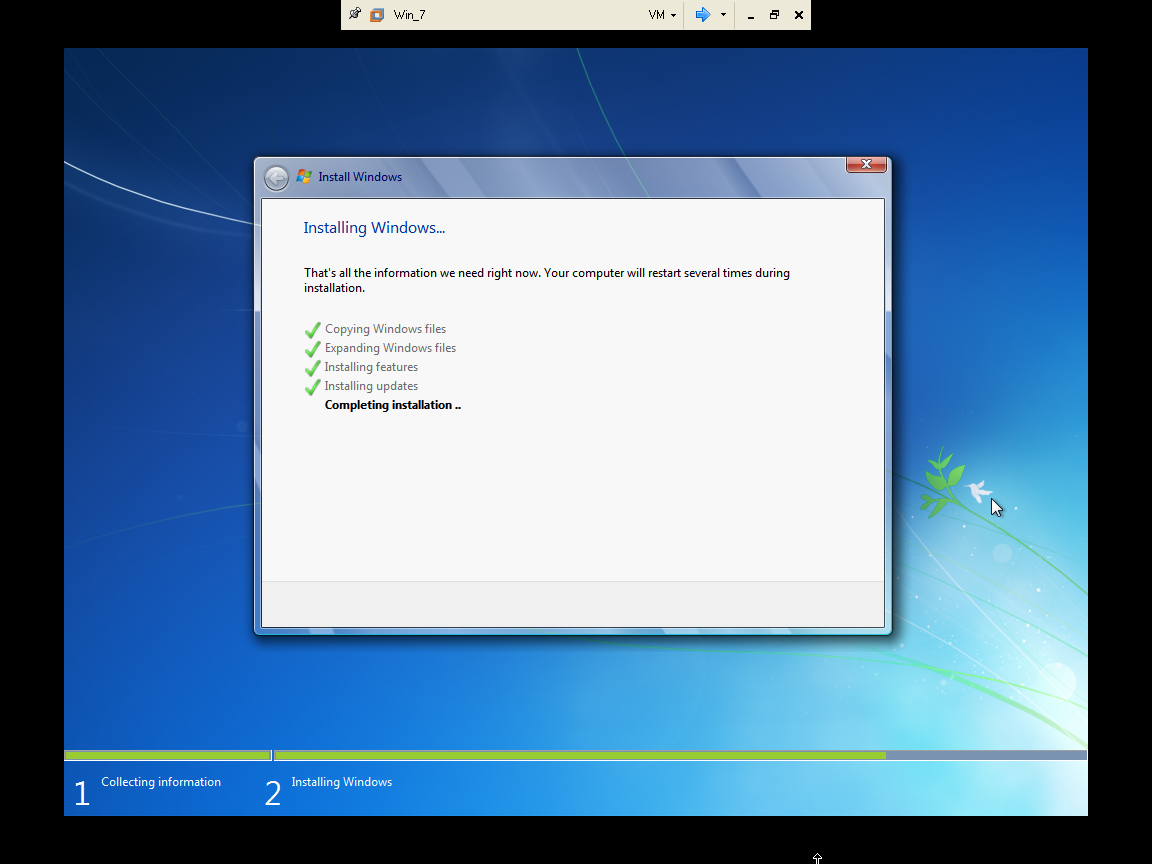 تابع
الدكتور هشام عادل عبهري
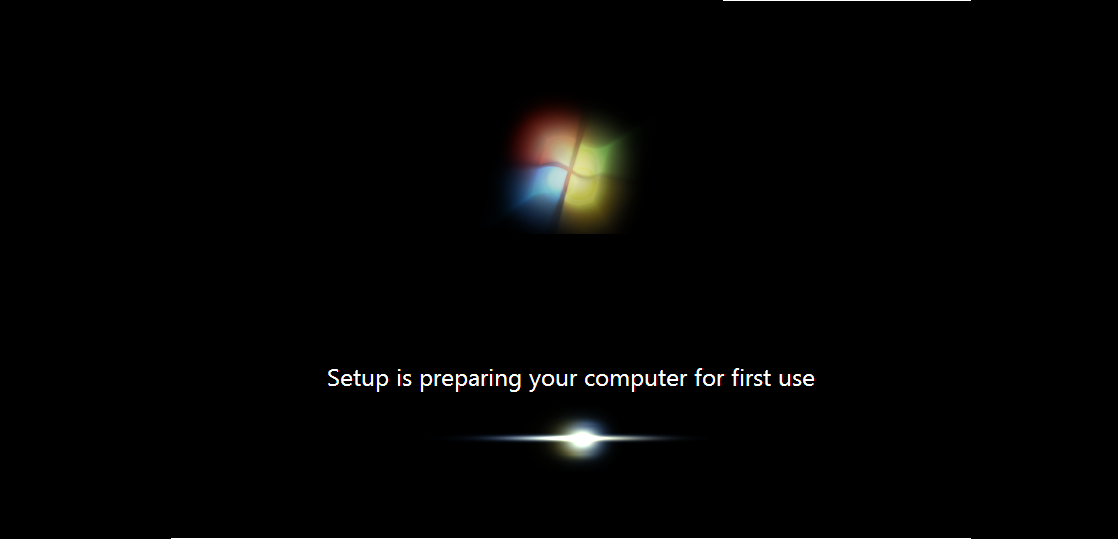 تابع
الدكتور هشام عادل عبهري
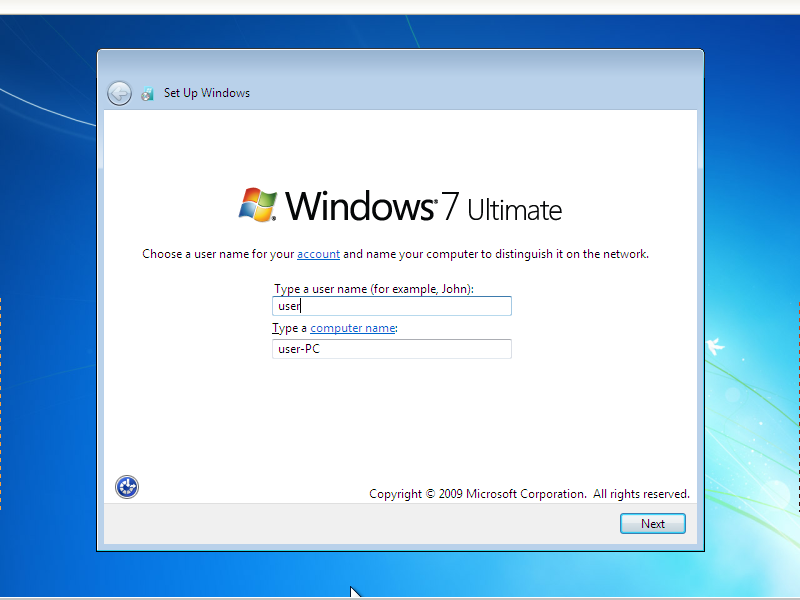 تابع
الدكتور هشام عادل عبهري
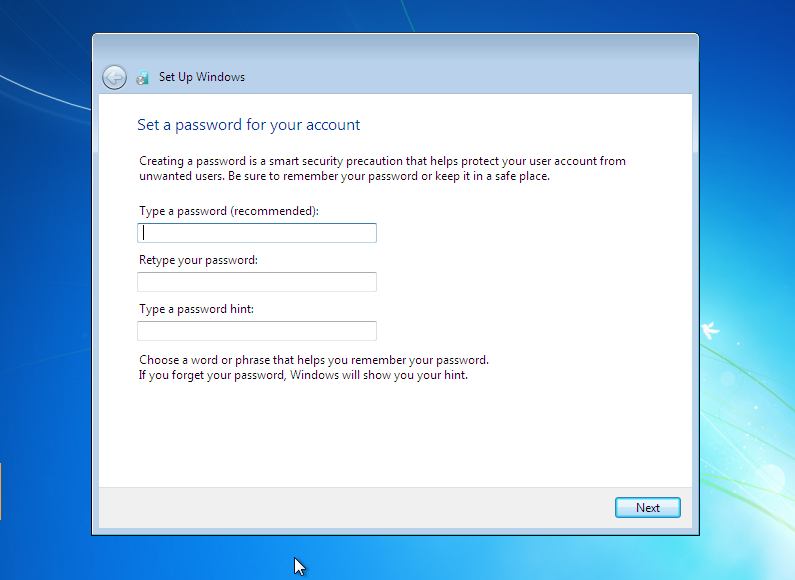 تابع
الدكتور هشام عادل عبهري
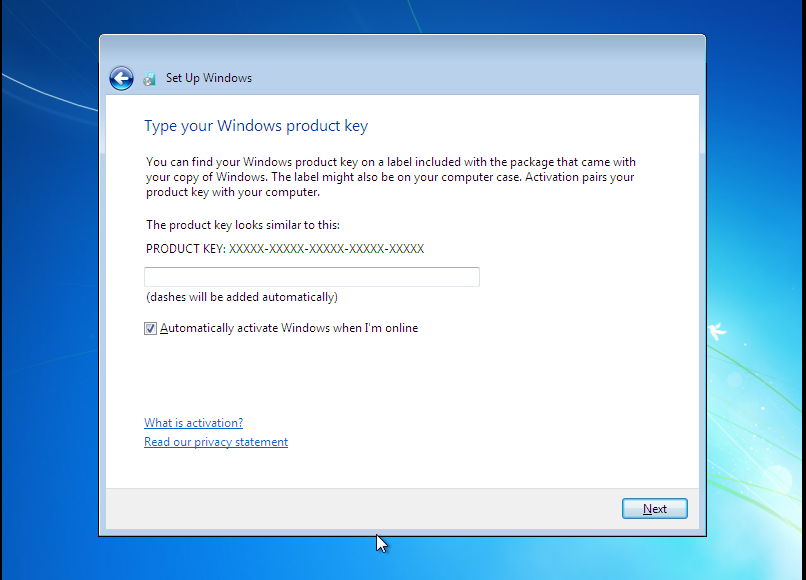 تابع
الدكتور هشام عادل عبهري
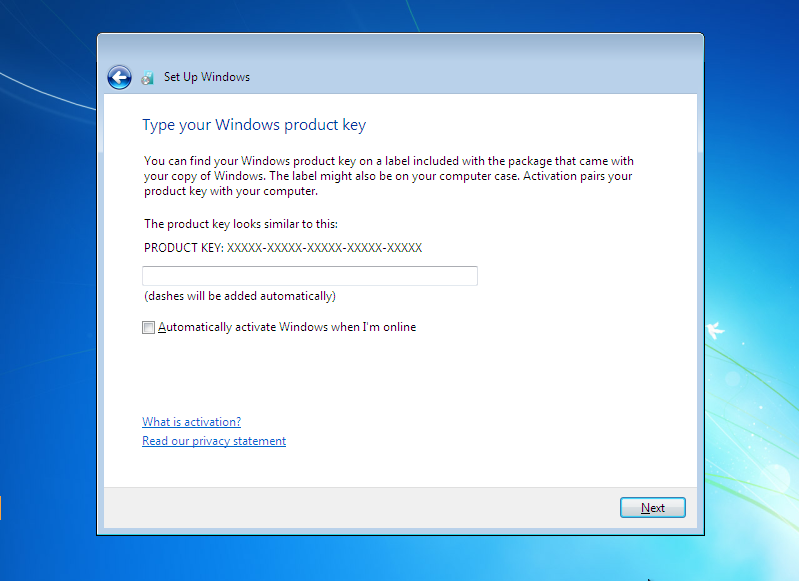 تابع
الدكتور هشام عادل عبهري
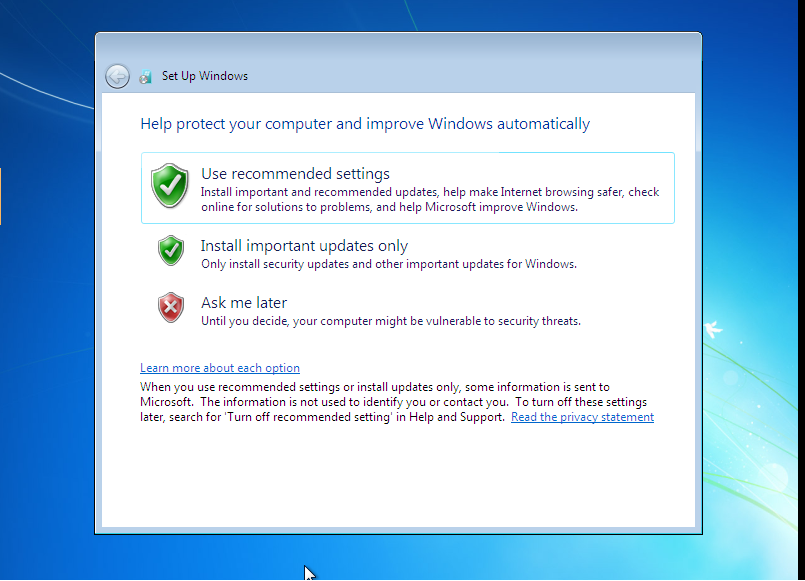 تابع
الدكتور هشام عادل عبهري
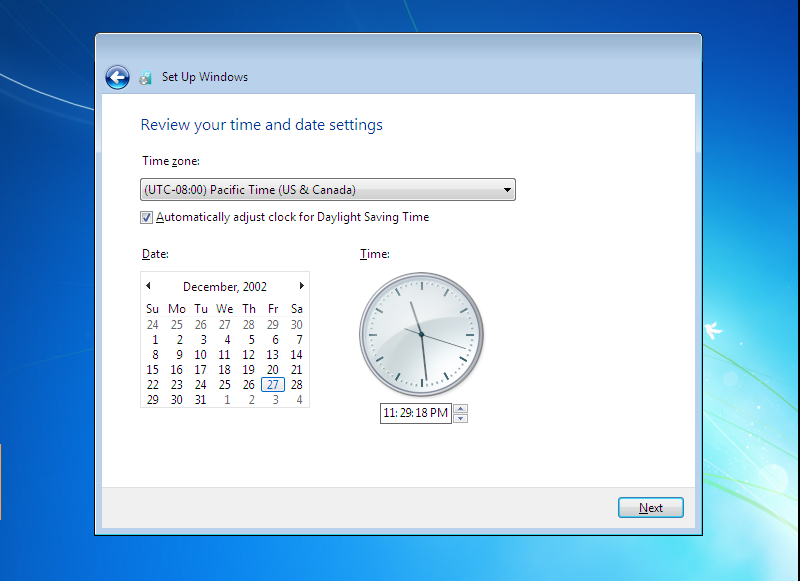 تابع
الدكتور هشام عادل عبهري
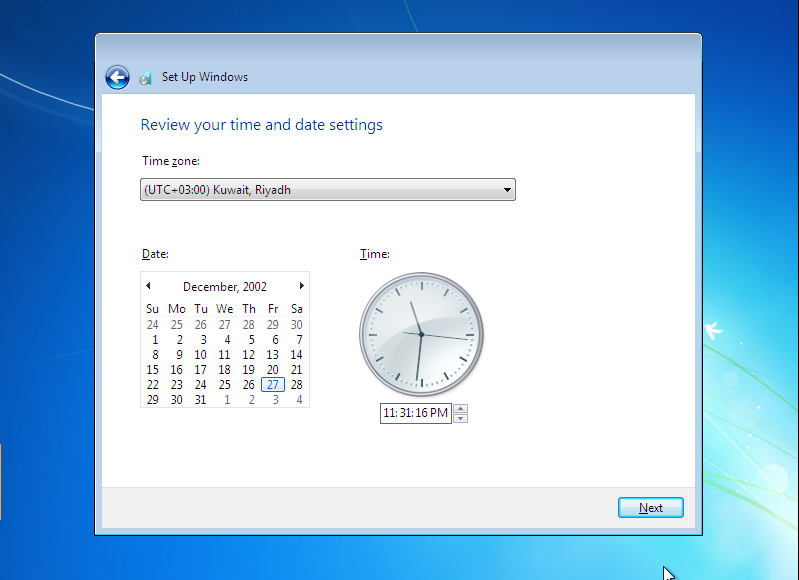 تابع
الدكتور هشام عادل عبهري
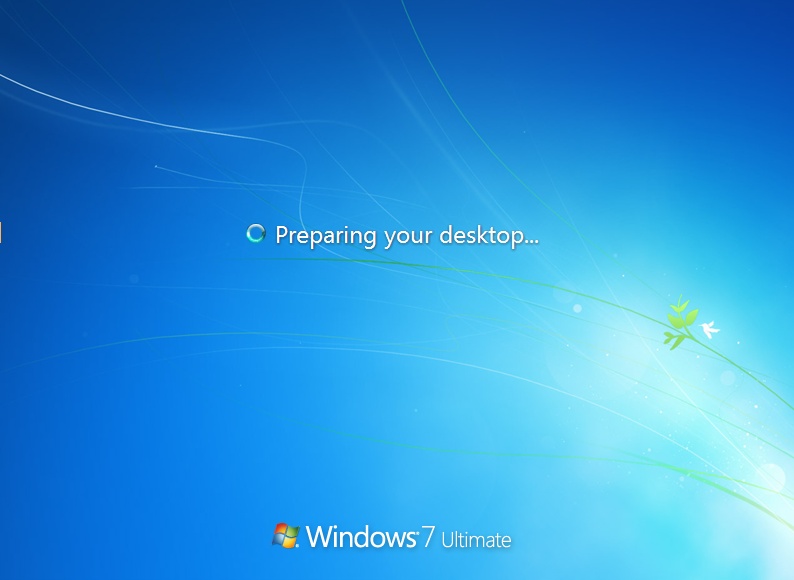 تابع
الدكتور هشام عادل عبهري
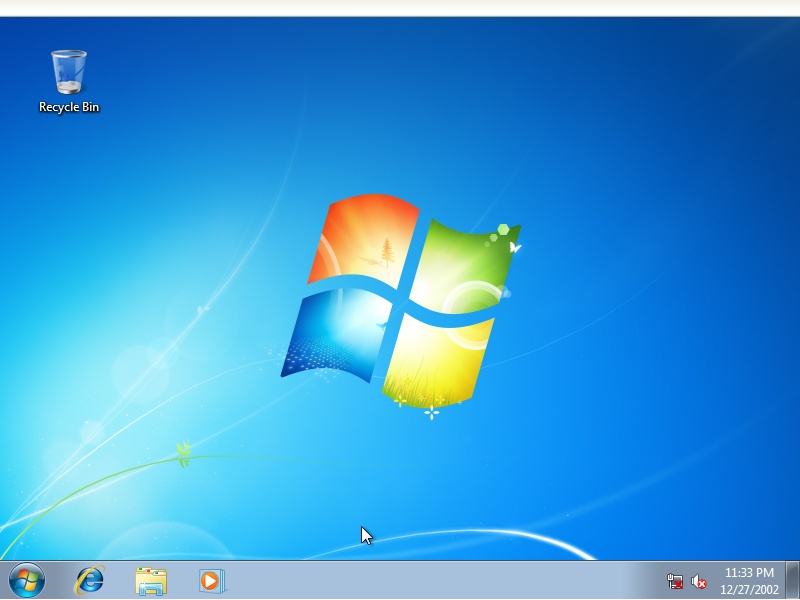 تابع
الدكتور هشام عادل عبهري
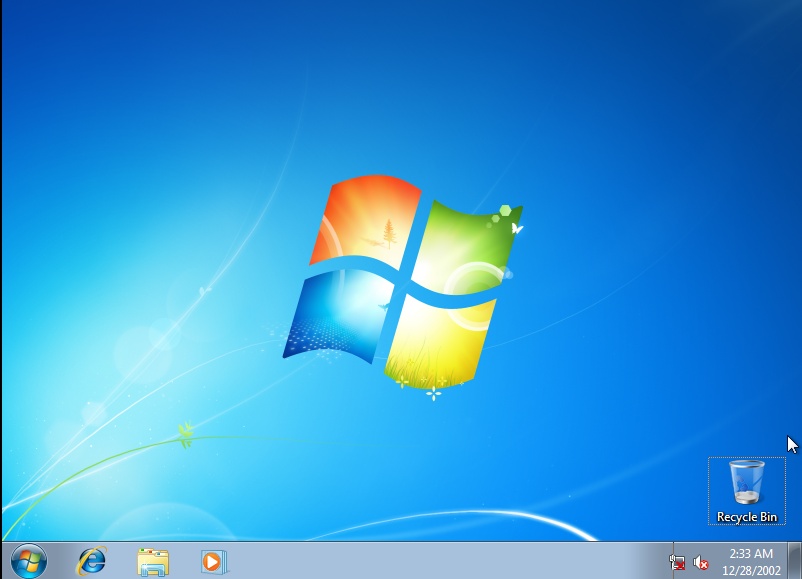 تابع
الدكتور هشام عادل عبهري
النهاية
الدكتور هشام عادل عبهري